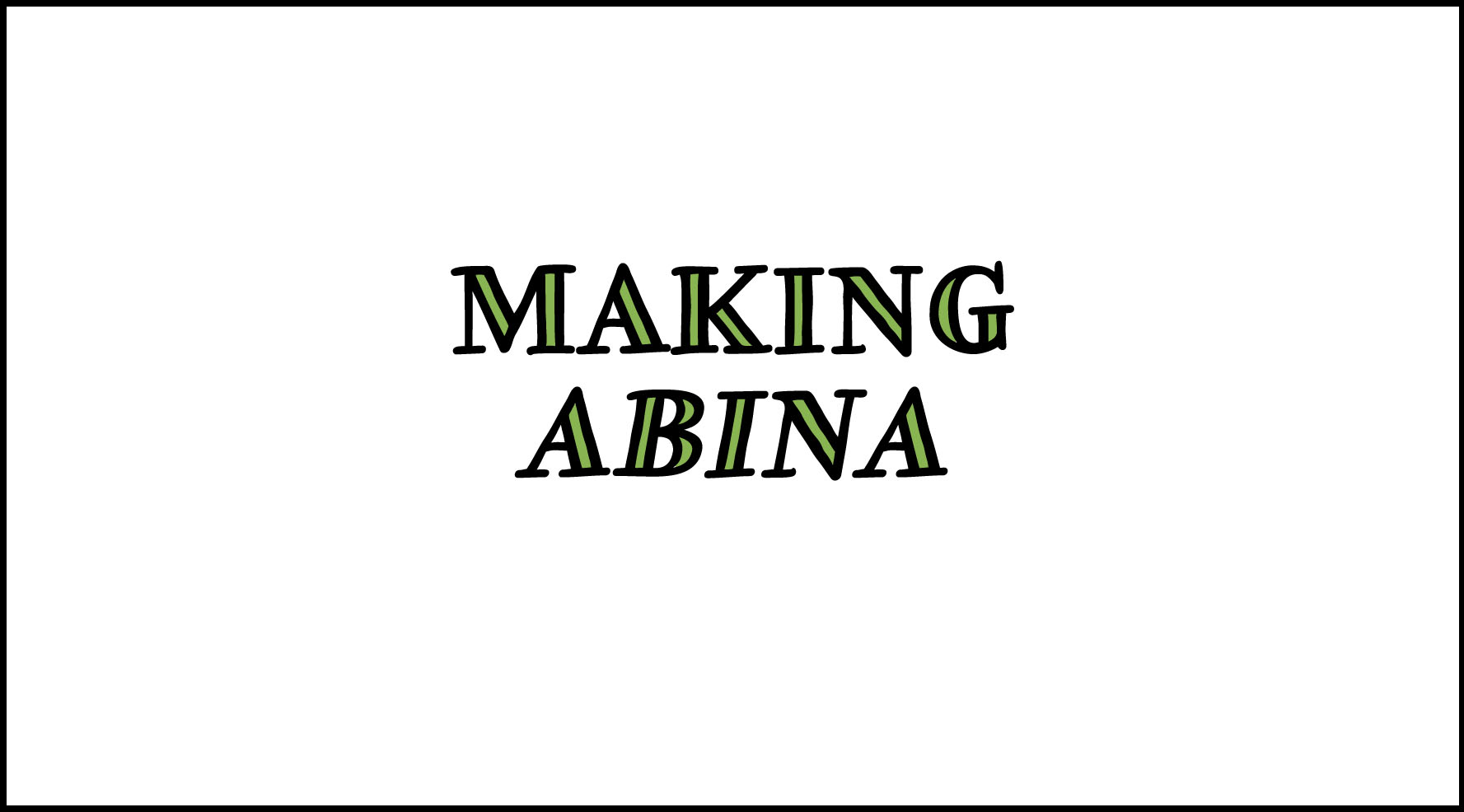 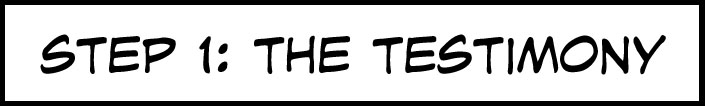 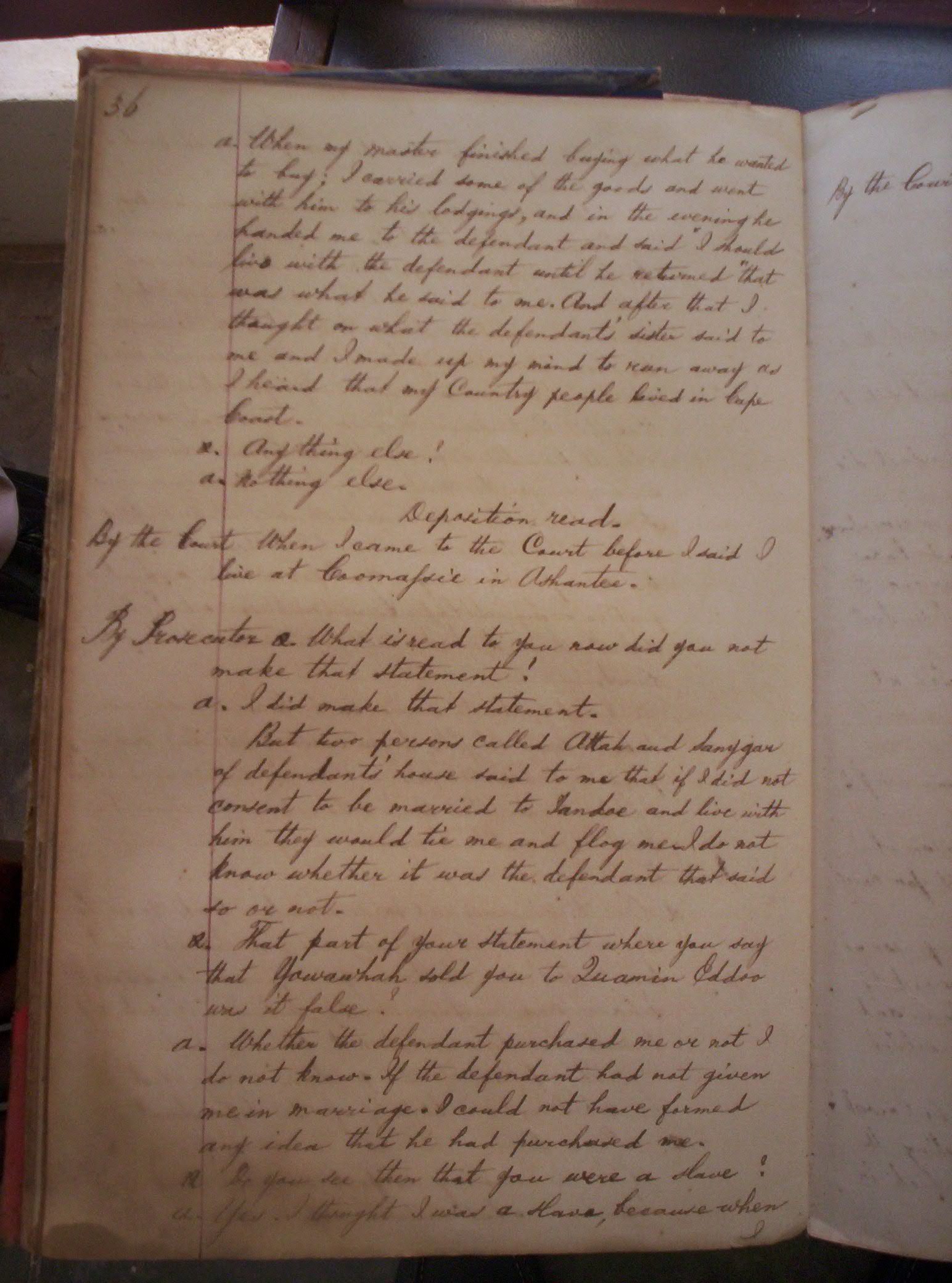 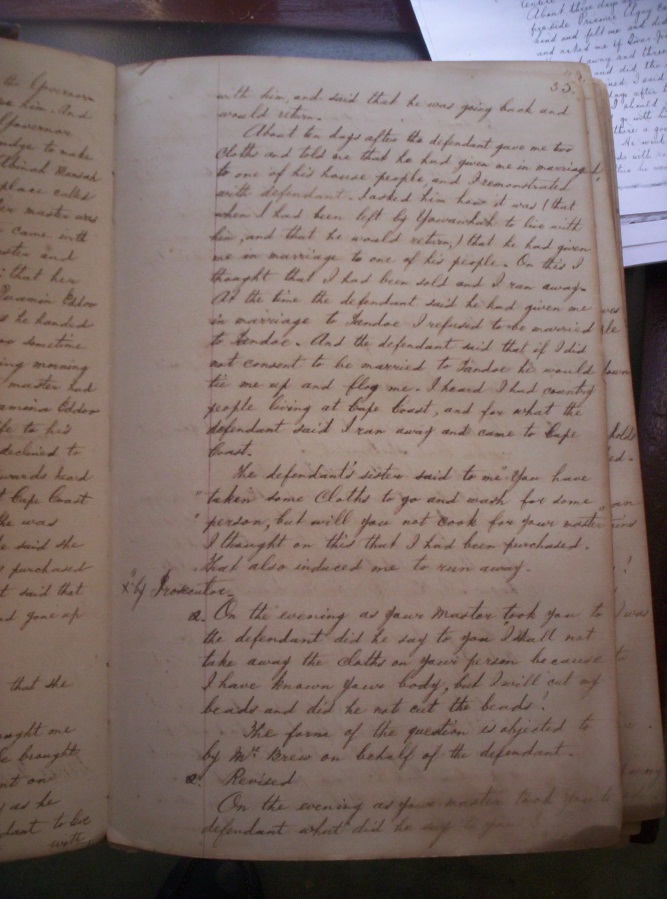 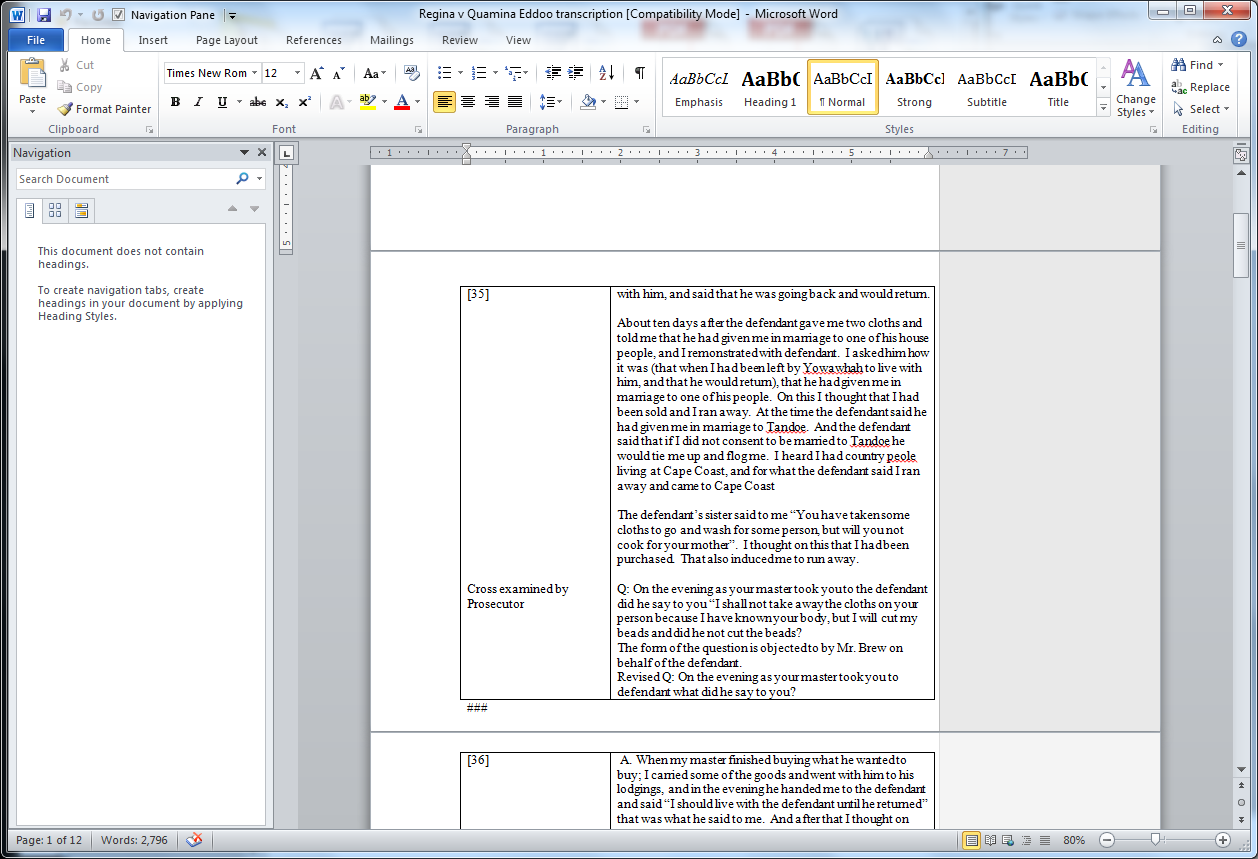 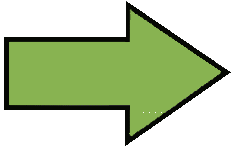 “When a free person is sitting down at ease the slave is working that is what I know”
“I had been sold and I had no will of my own and I could not look after my body and health”
“As they were in defendant’s house long before if the defendant had done anything for them I could not tell but as for me he did nothing good for me”
“I thought I was a slave, because when I went for water or firewood I was not paid”
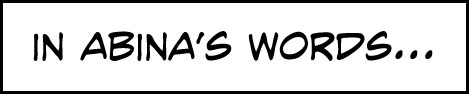 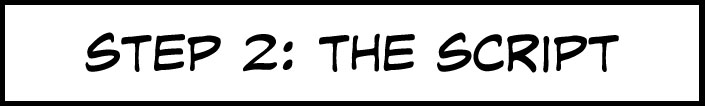 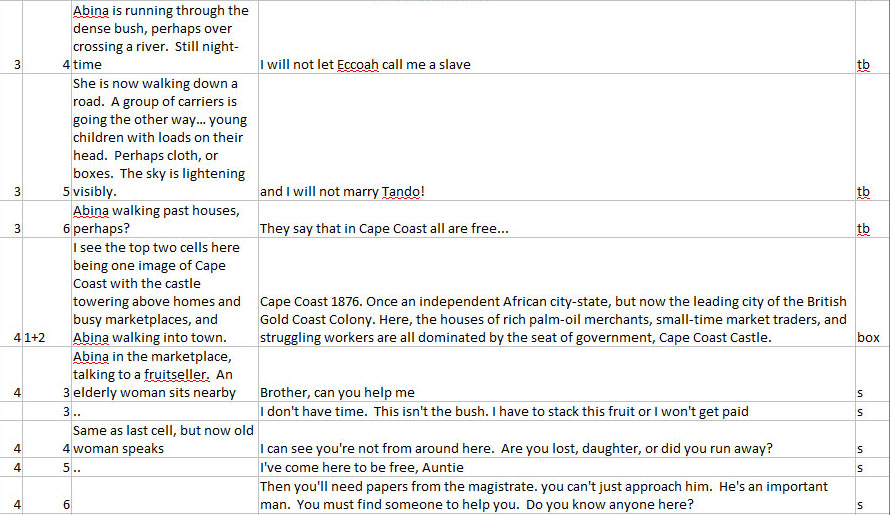 How to represent documents that we know existed, but for which we don’t know the actual text…
How to script events we know happened, but where we don’t actually know what was said…
Whether to put words (they never spoke) into the mouths of real people...
How or whether to modernize text...
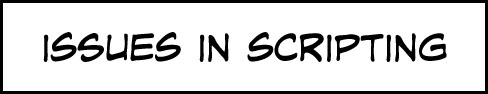 Page number
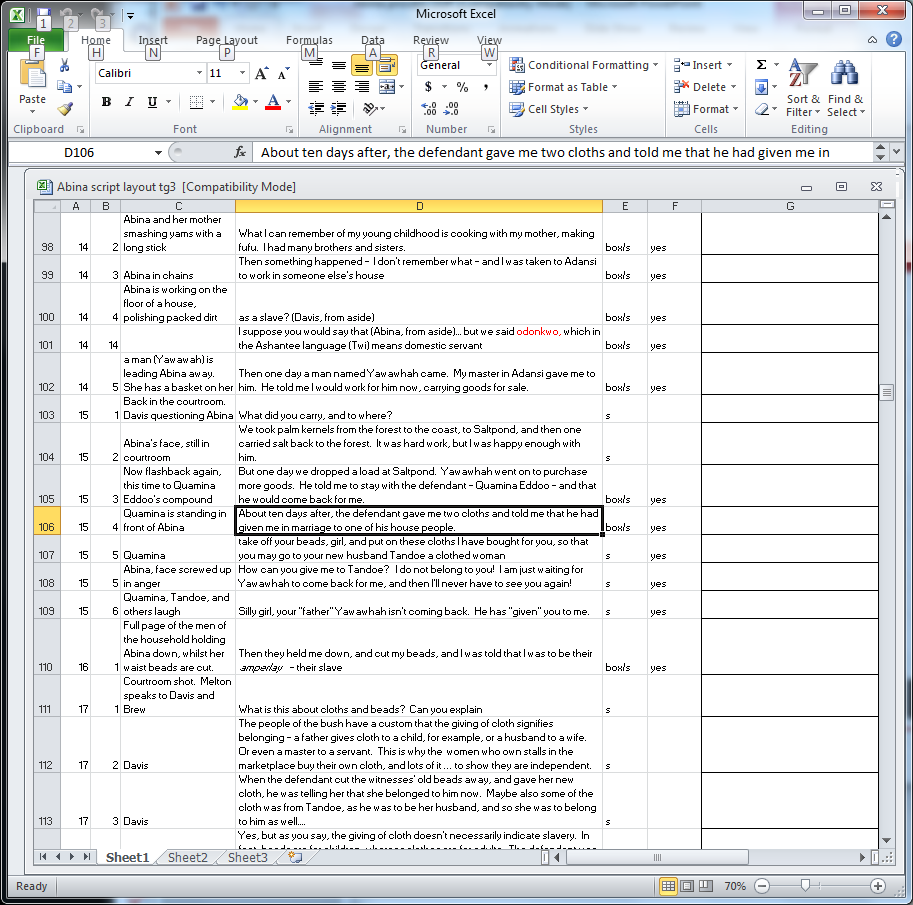 Panel number
Balloon
type
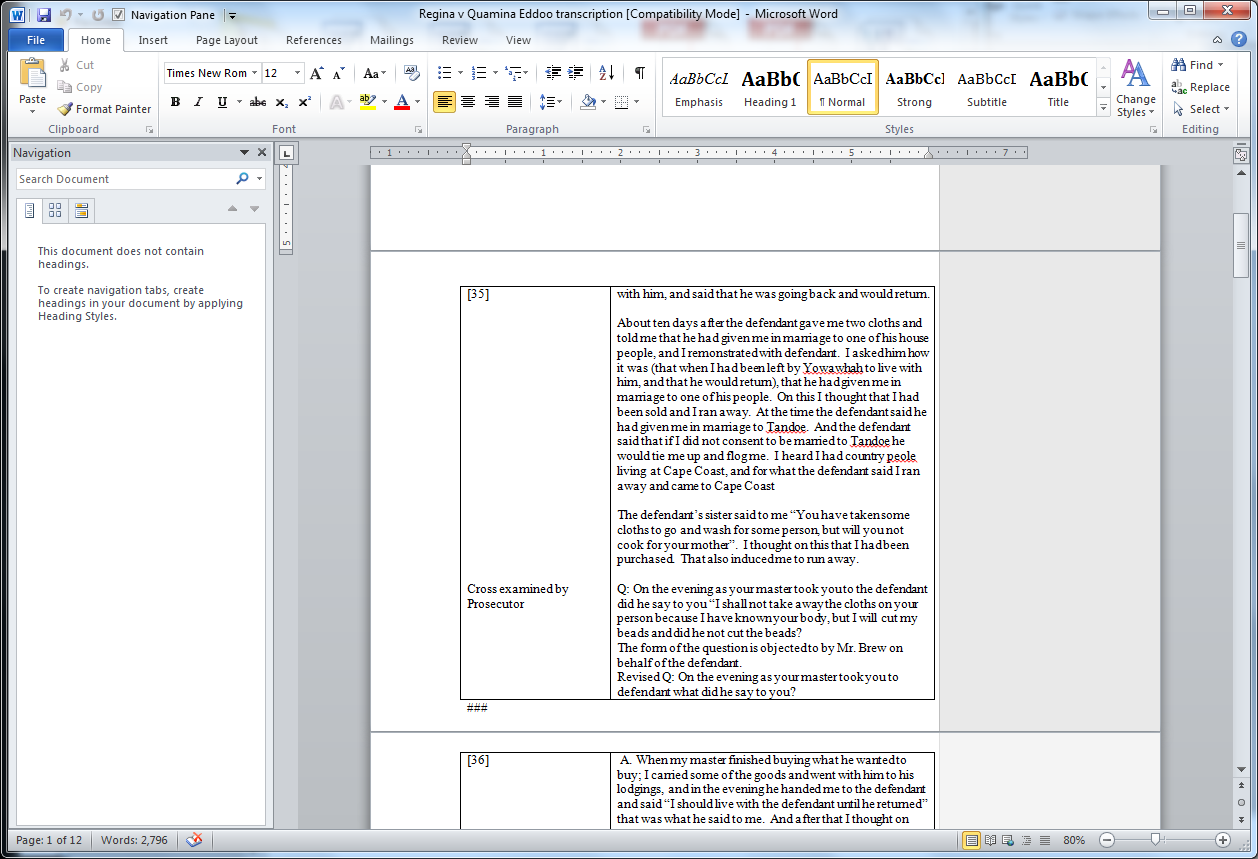 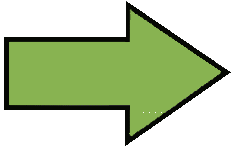 Description of the image
Text
Accuracy – What did places look like? How did people dress? What objects did people have? Etc.
How to create multi-modality, how to use art to represent ideas
How to use art to represent sequence, flashbacks, etc
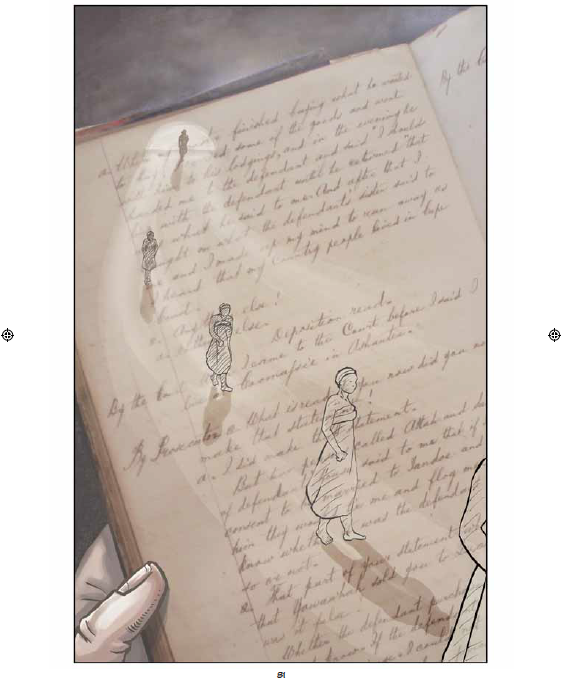 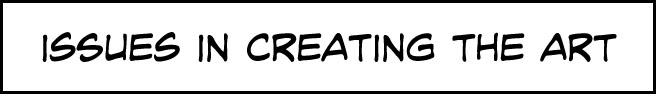 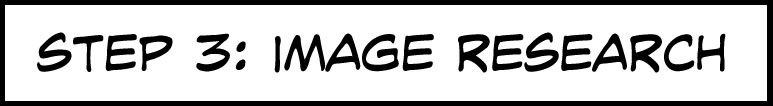 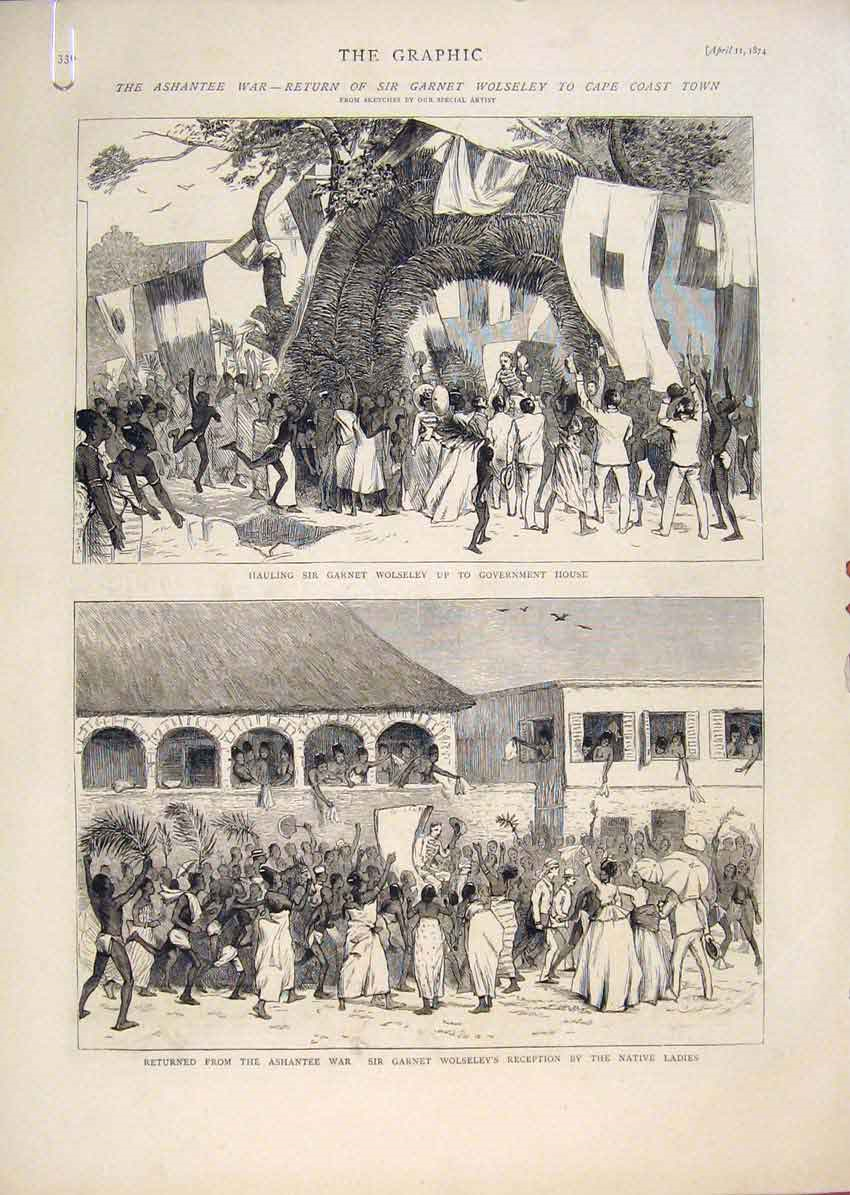 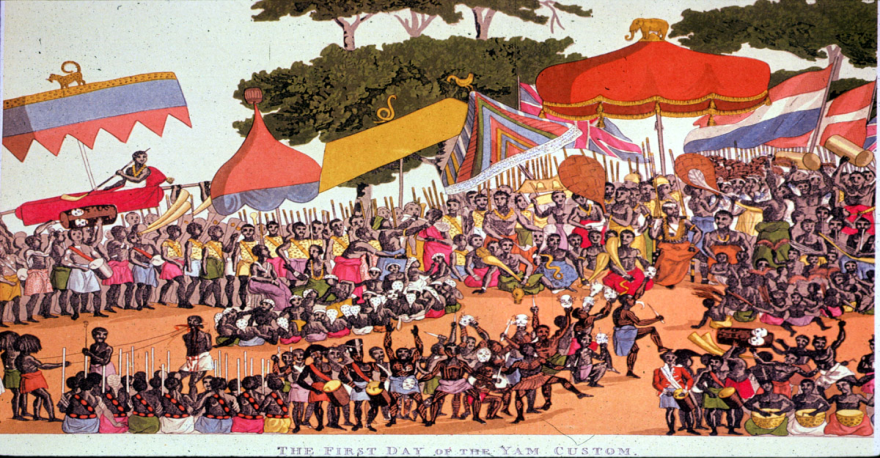 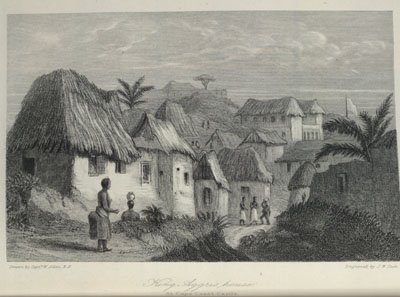 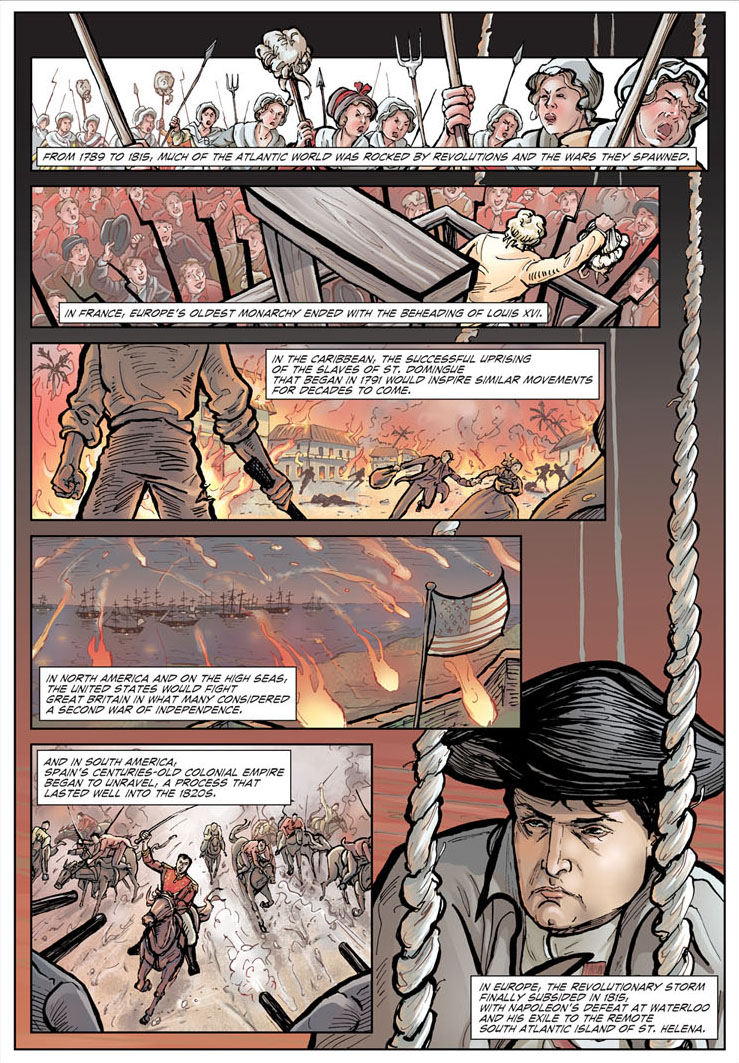 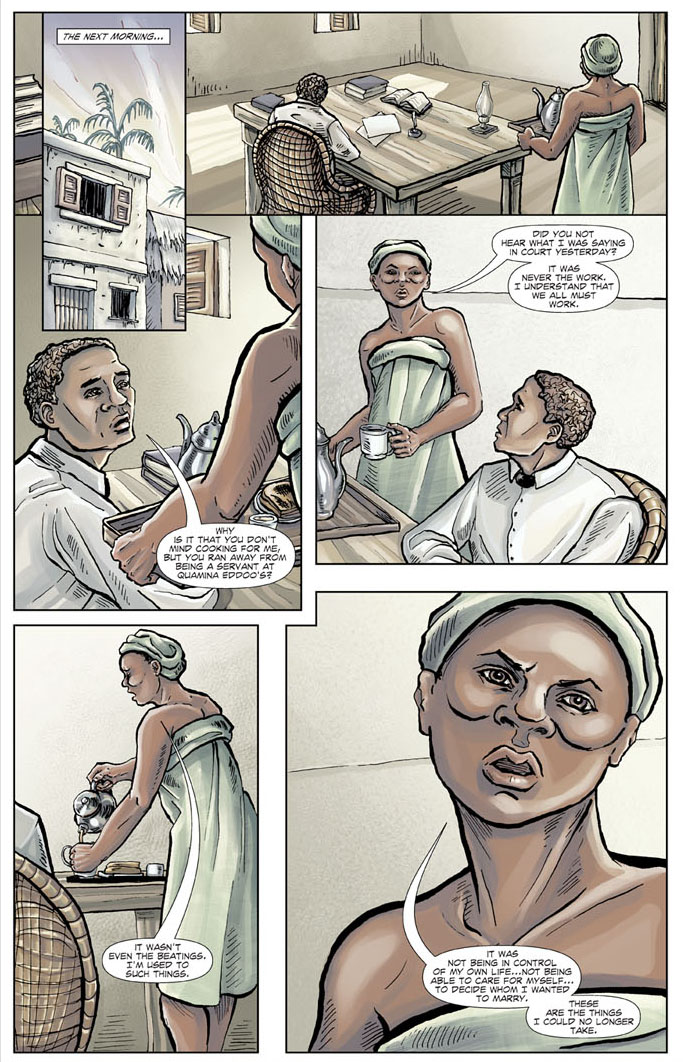 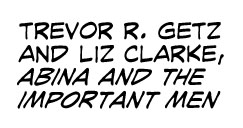 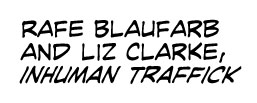 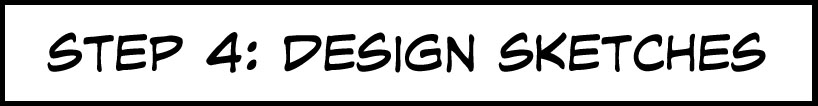 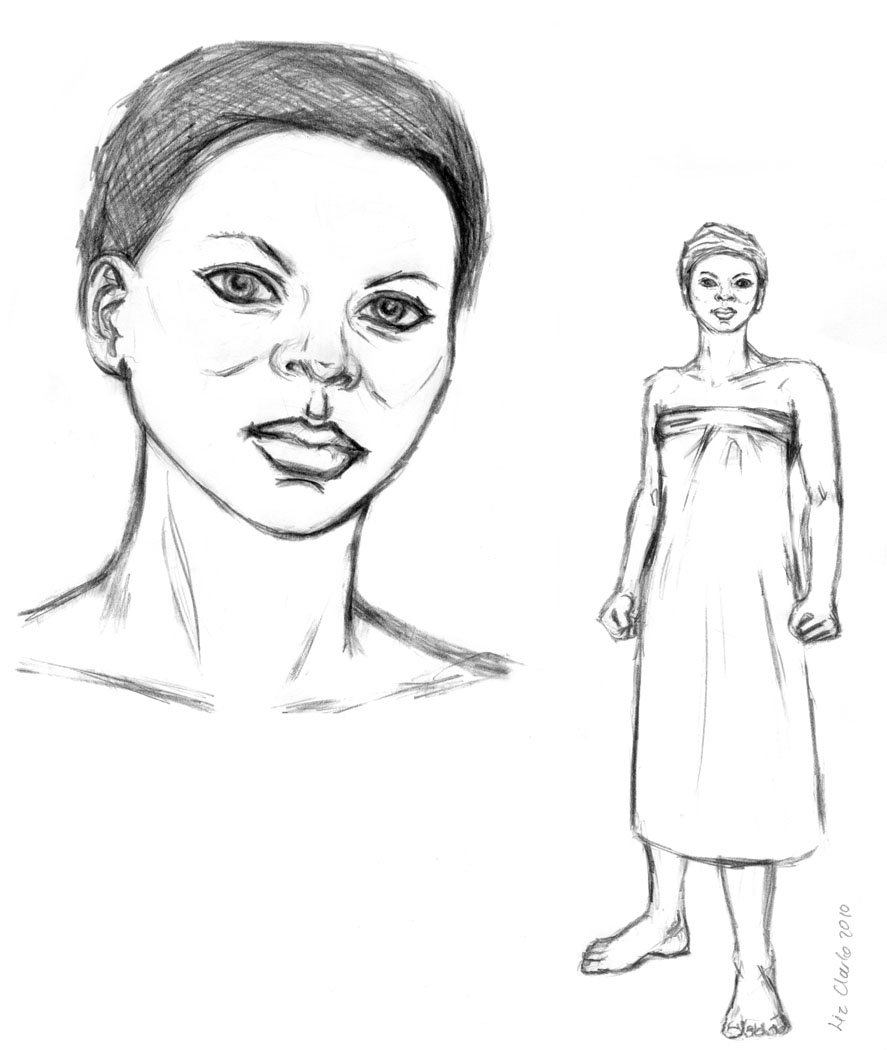 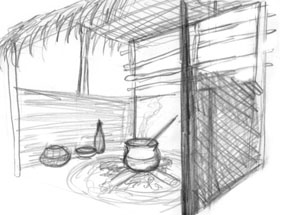 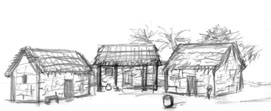 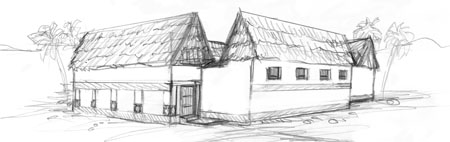 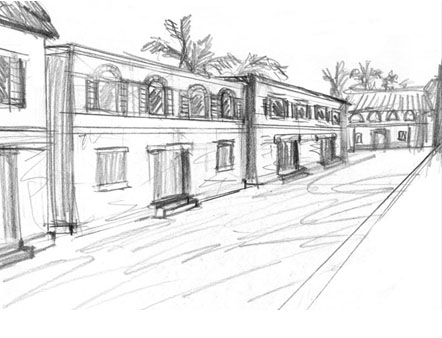 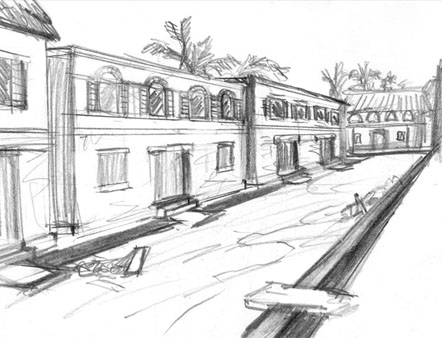 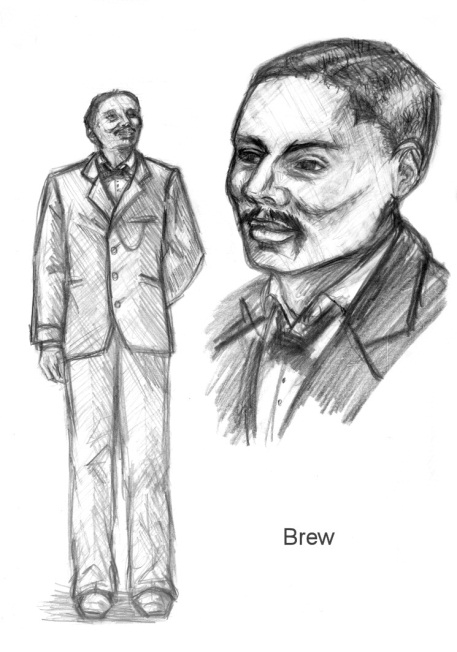 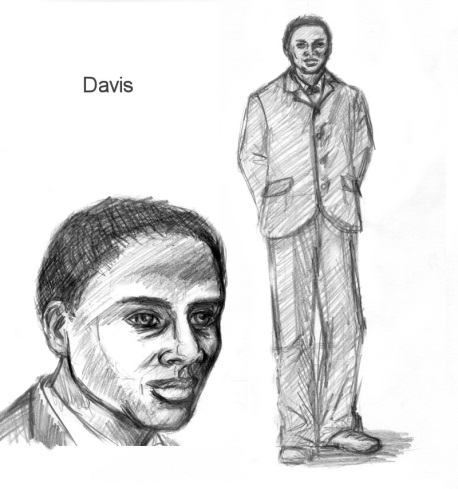 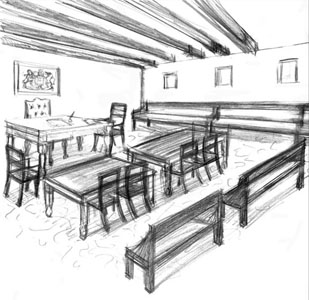 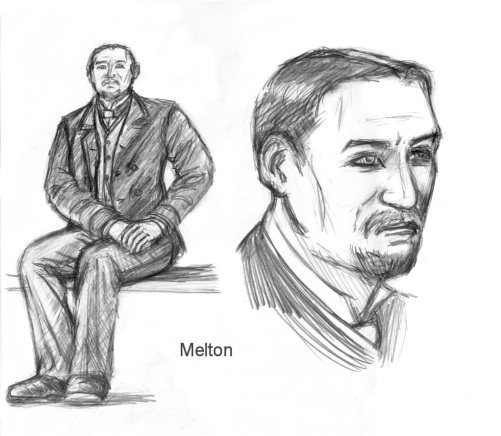 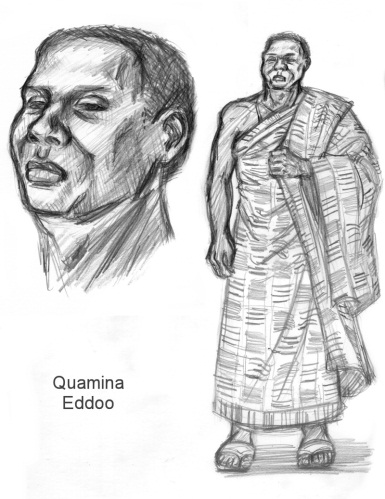 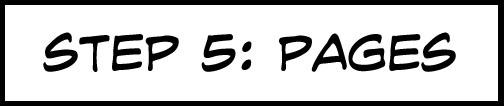 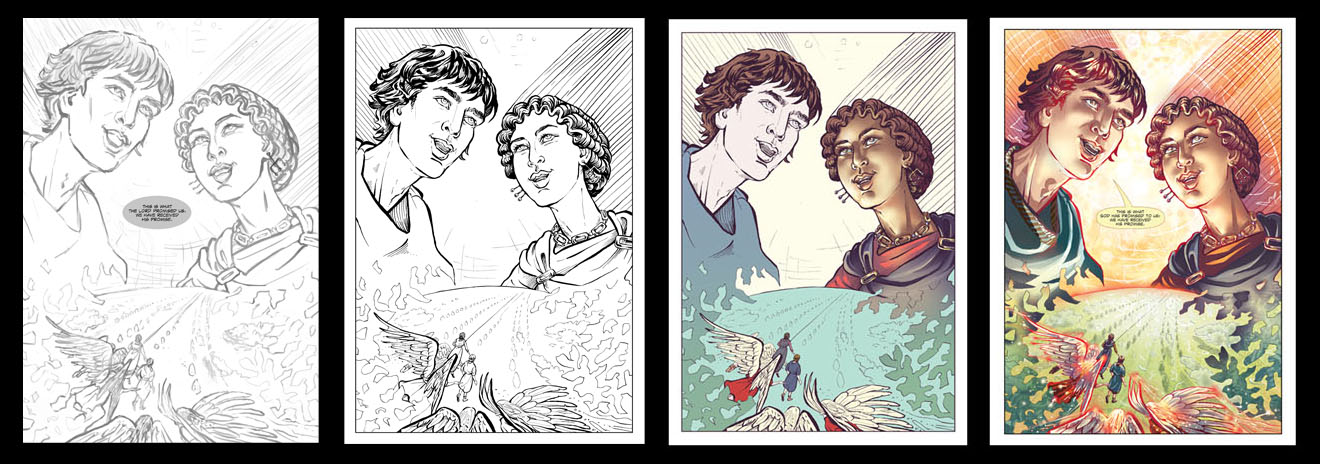 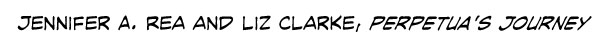 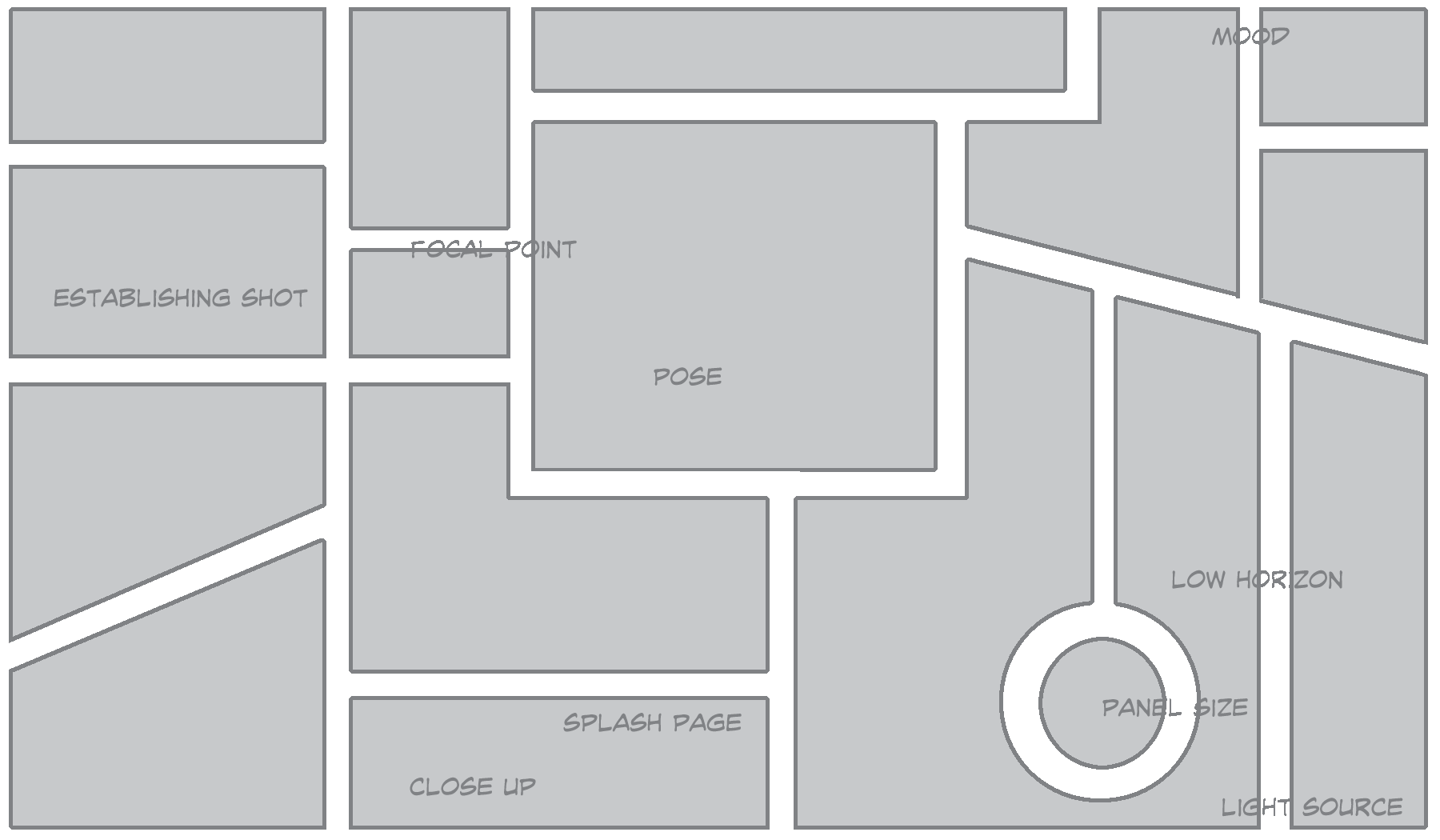 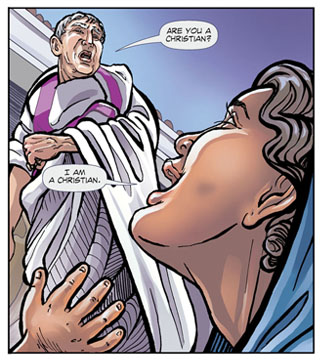 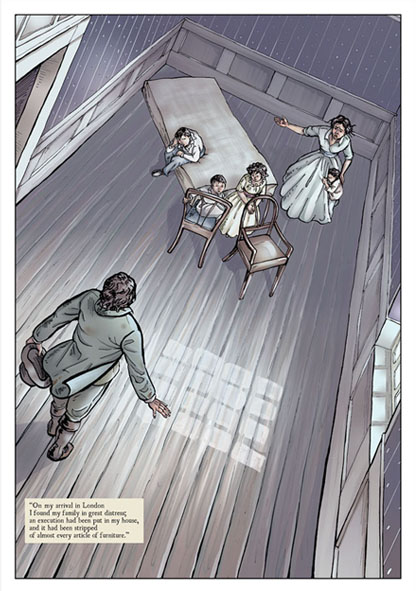 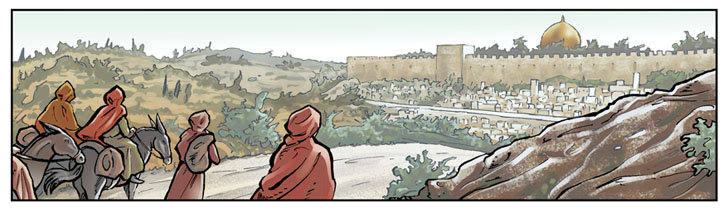 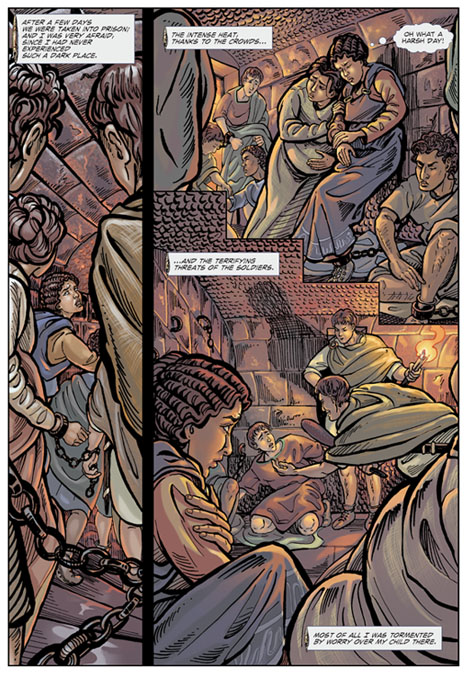 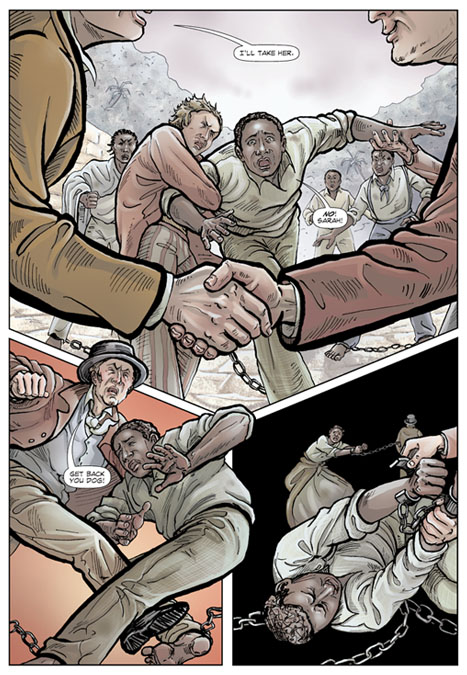 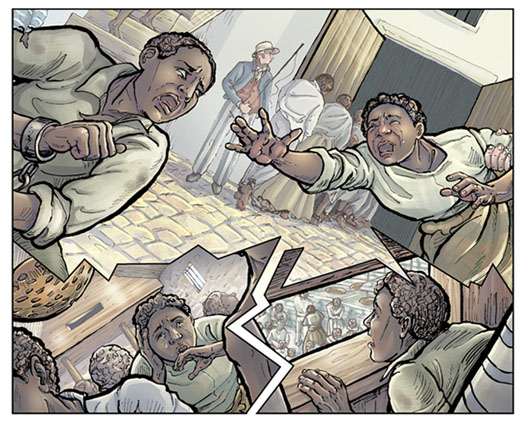 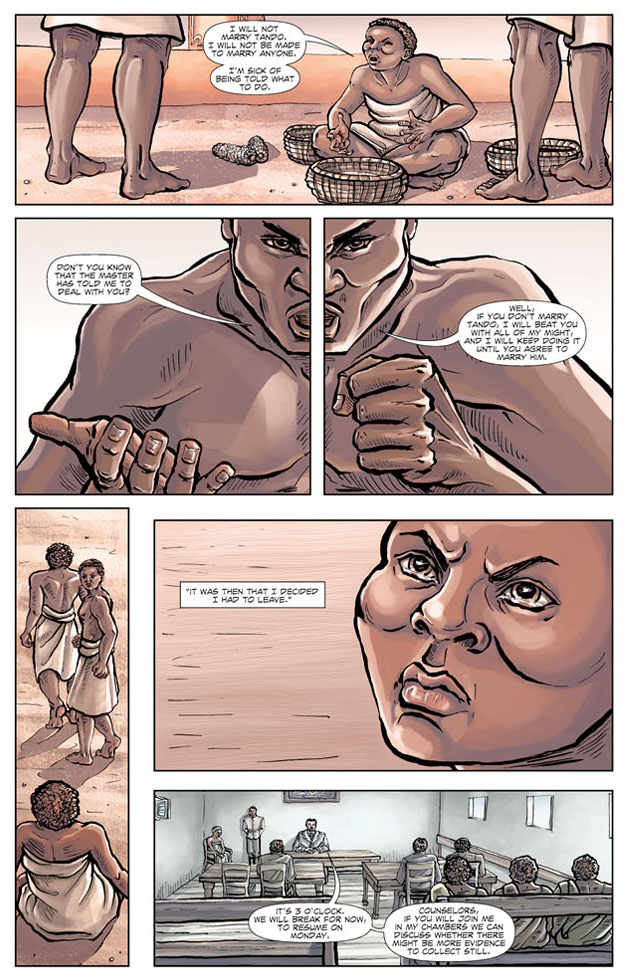 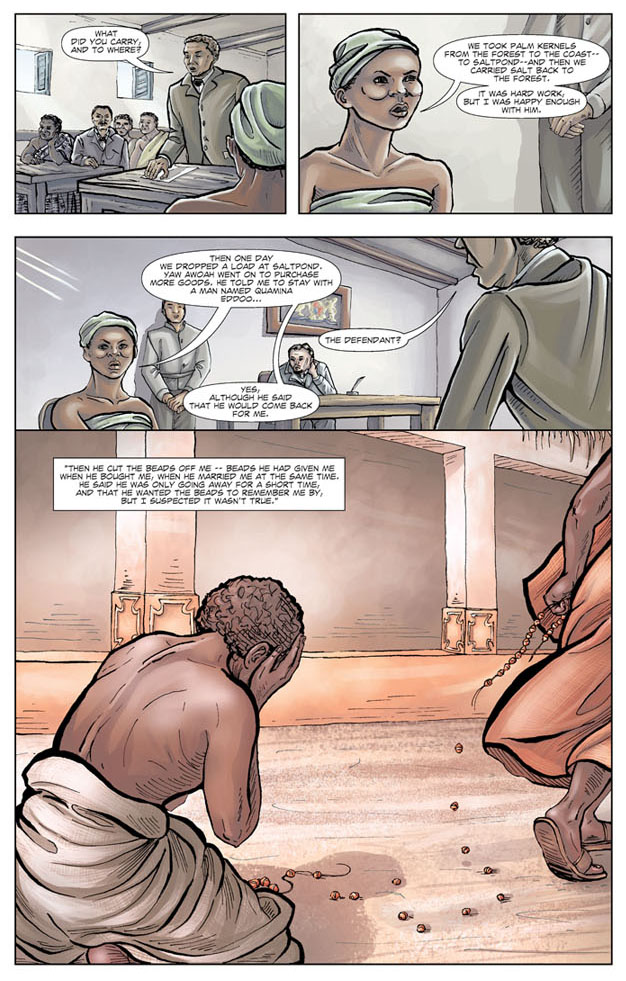 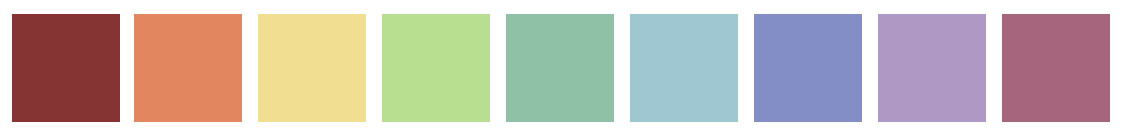 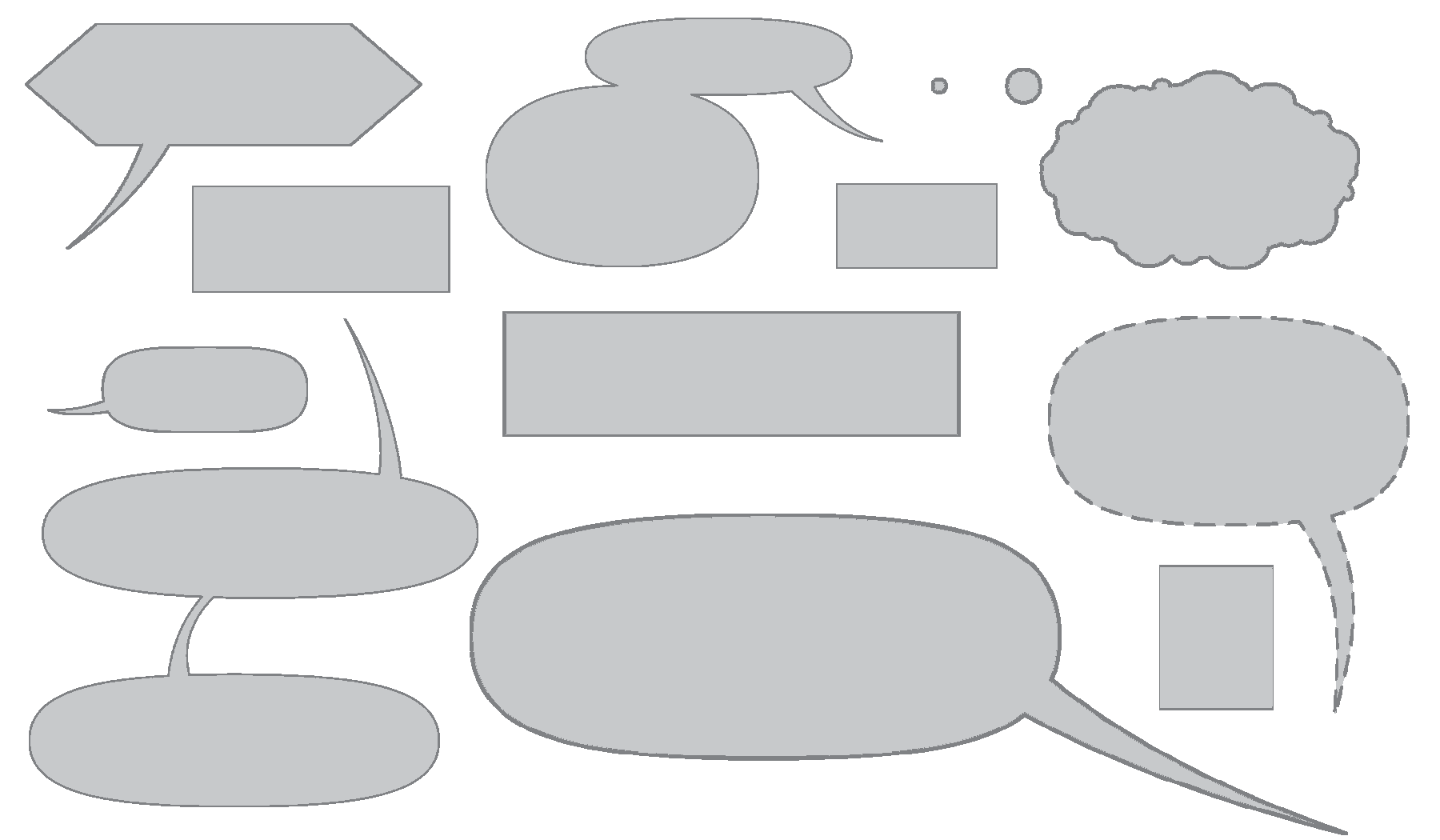 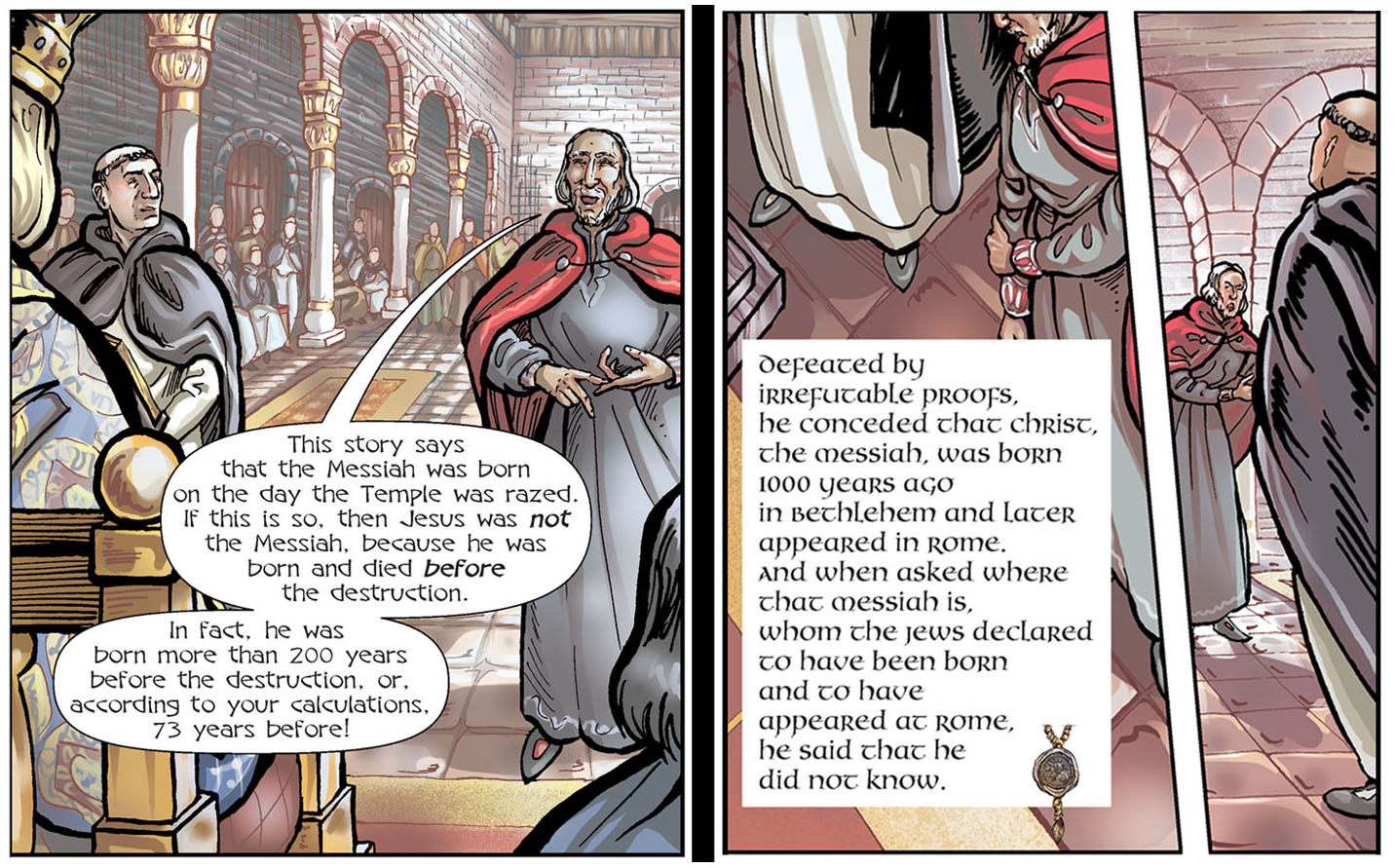 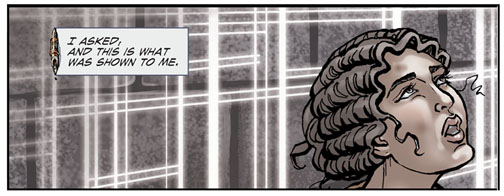 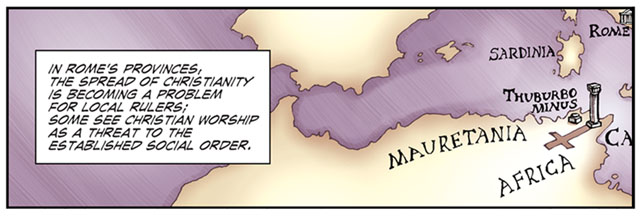 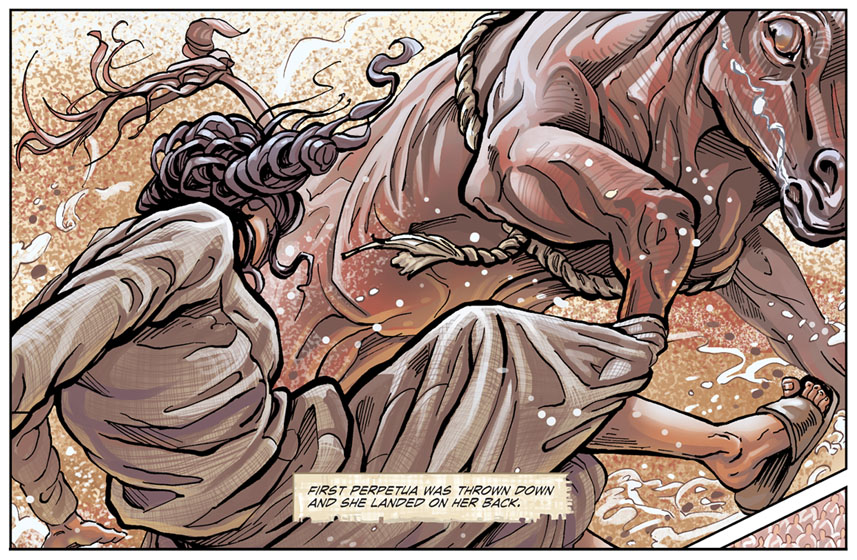 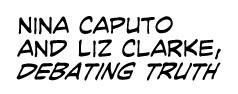 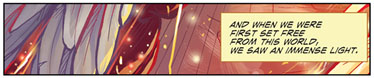 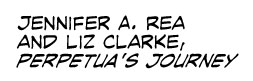 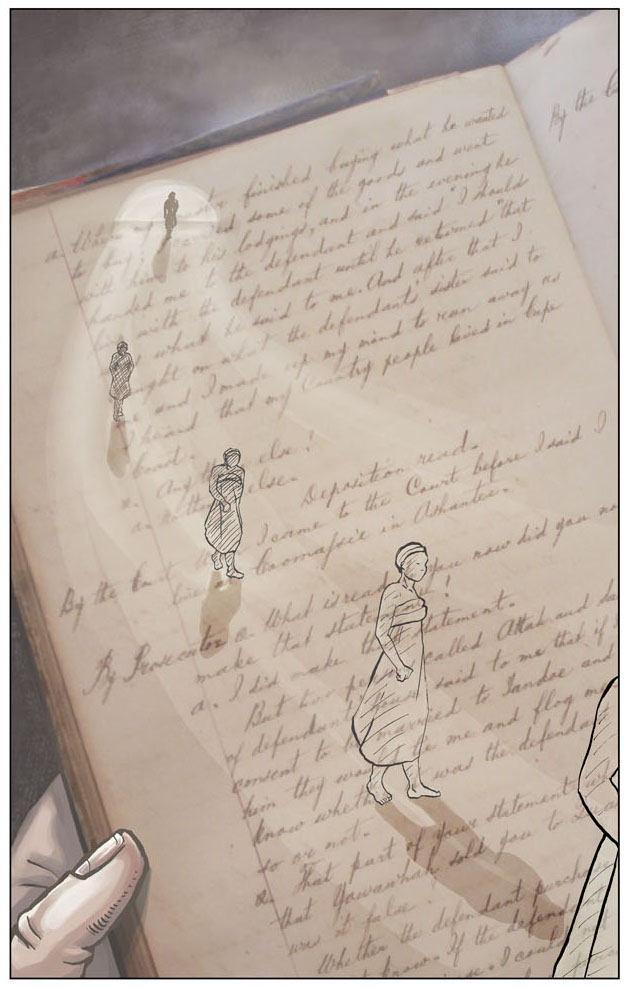 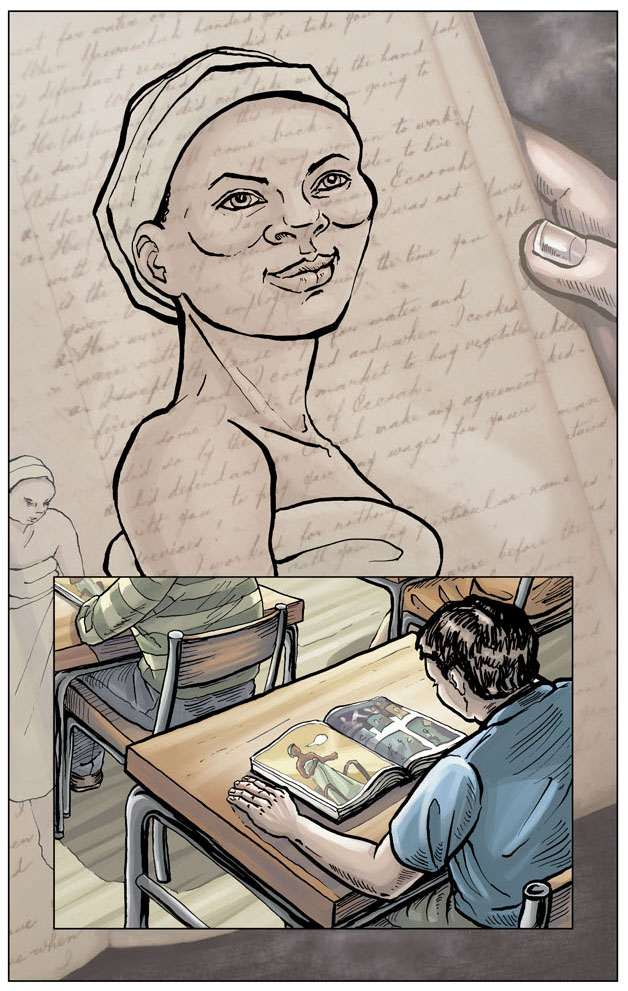 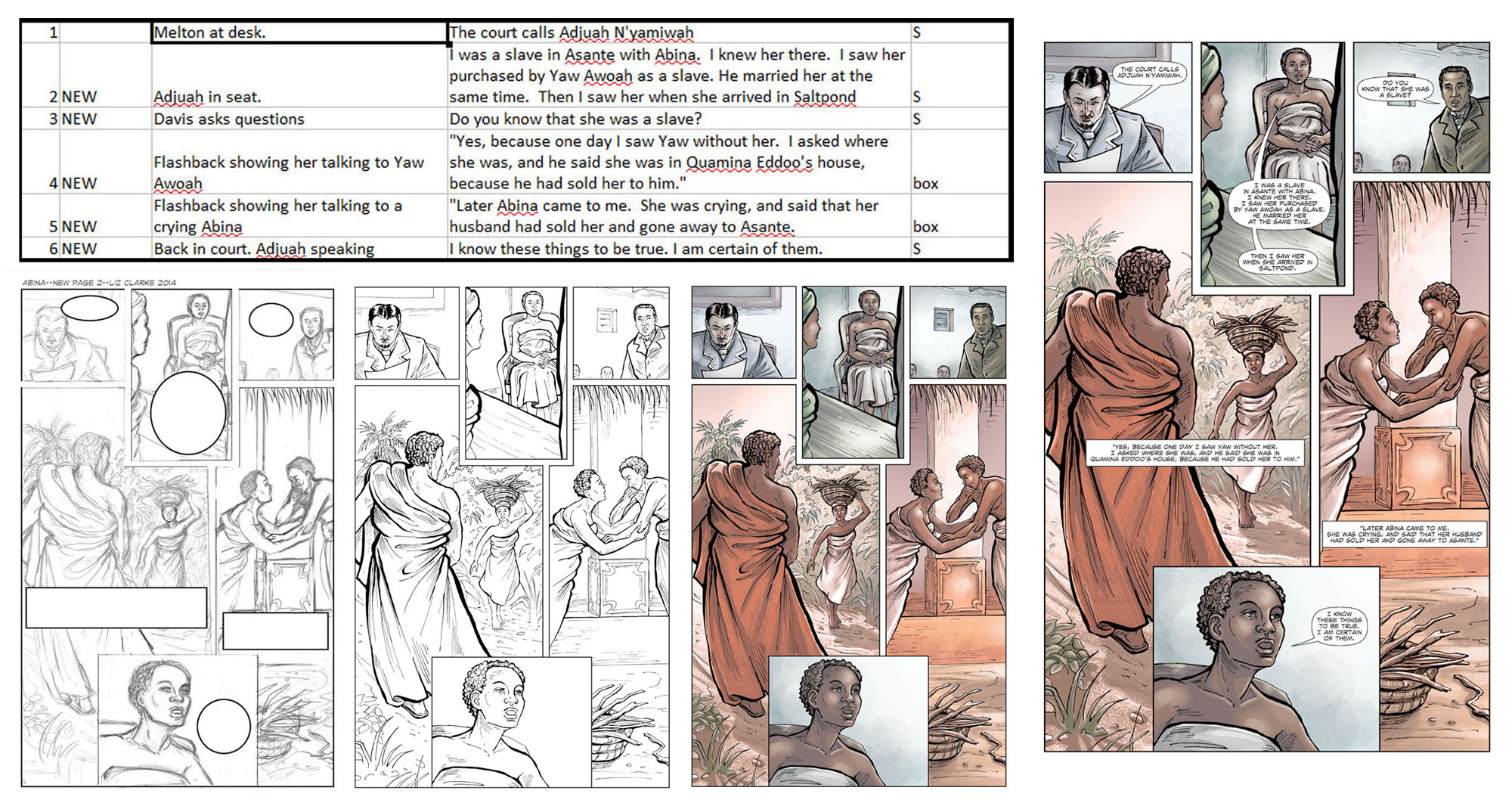